OAZA
O co w tym chodzi?
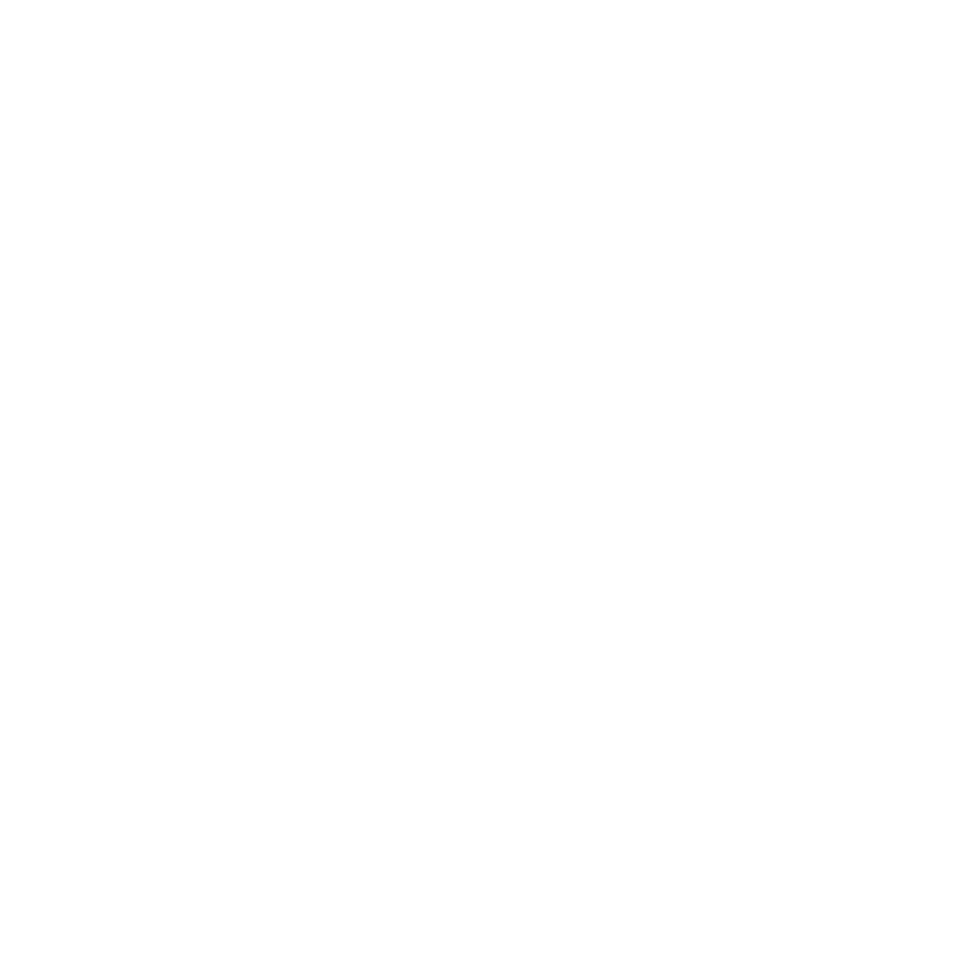 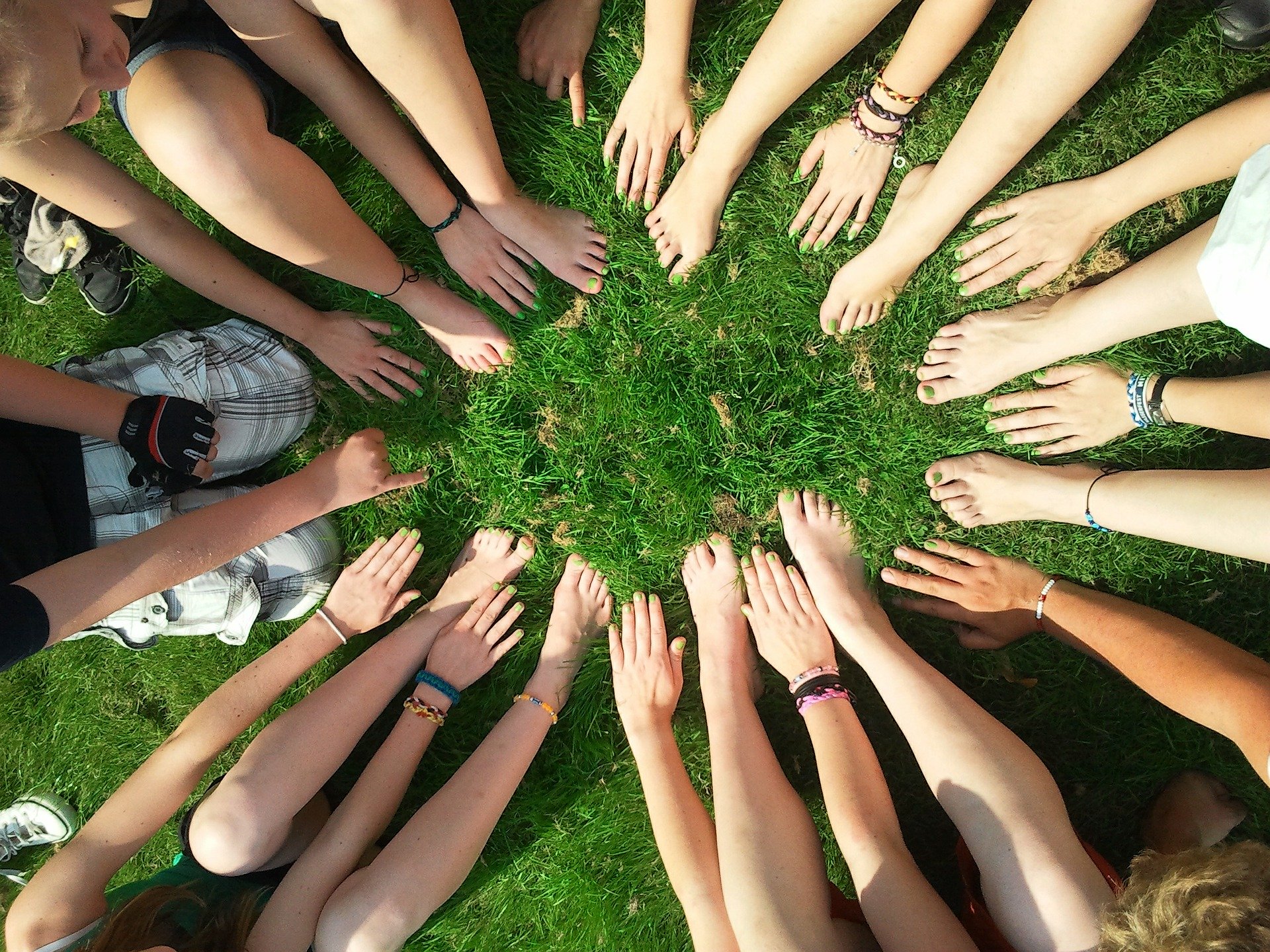 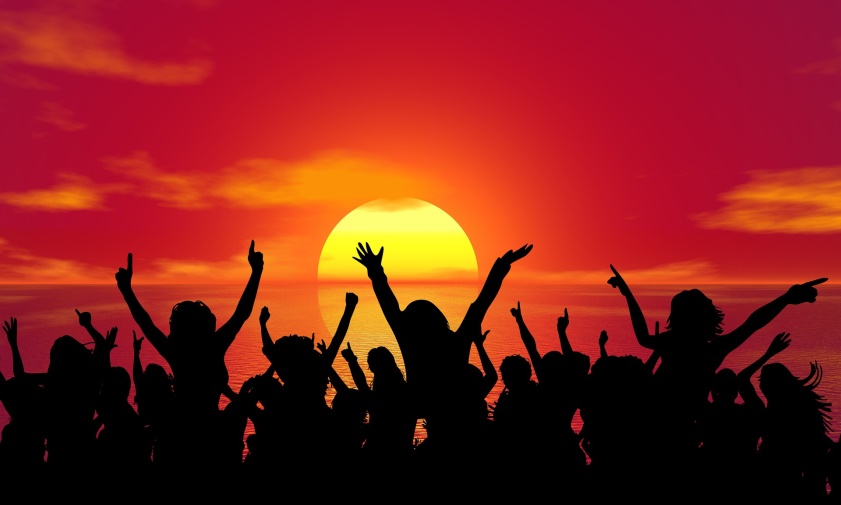 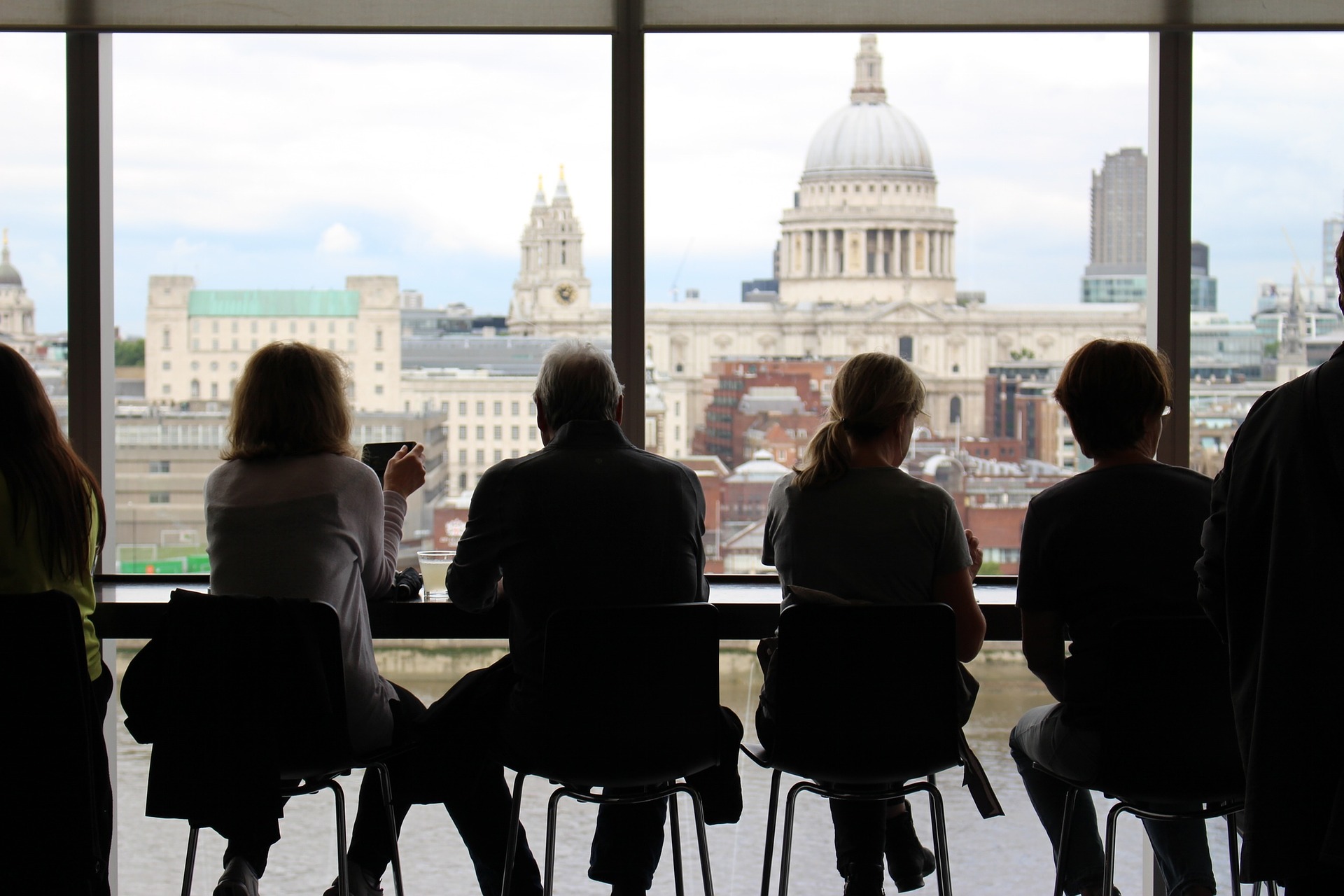 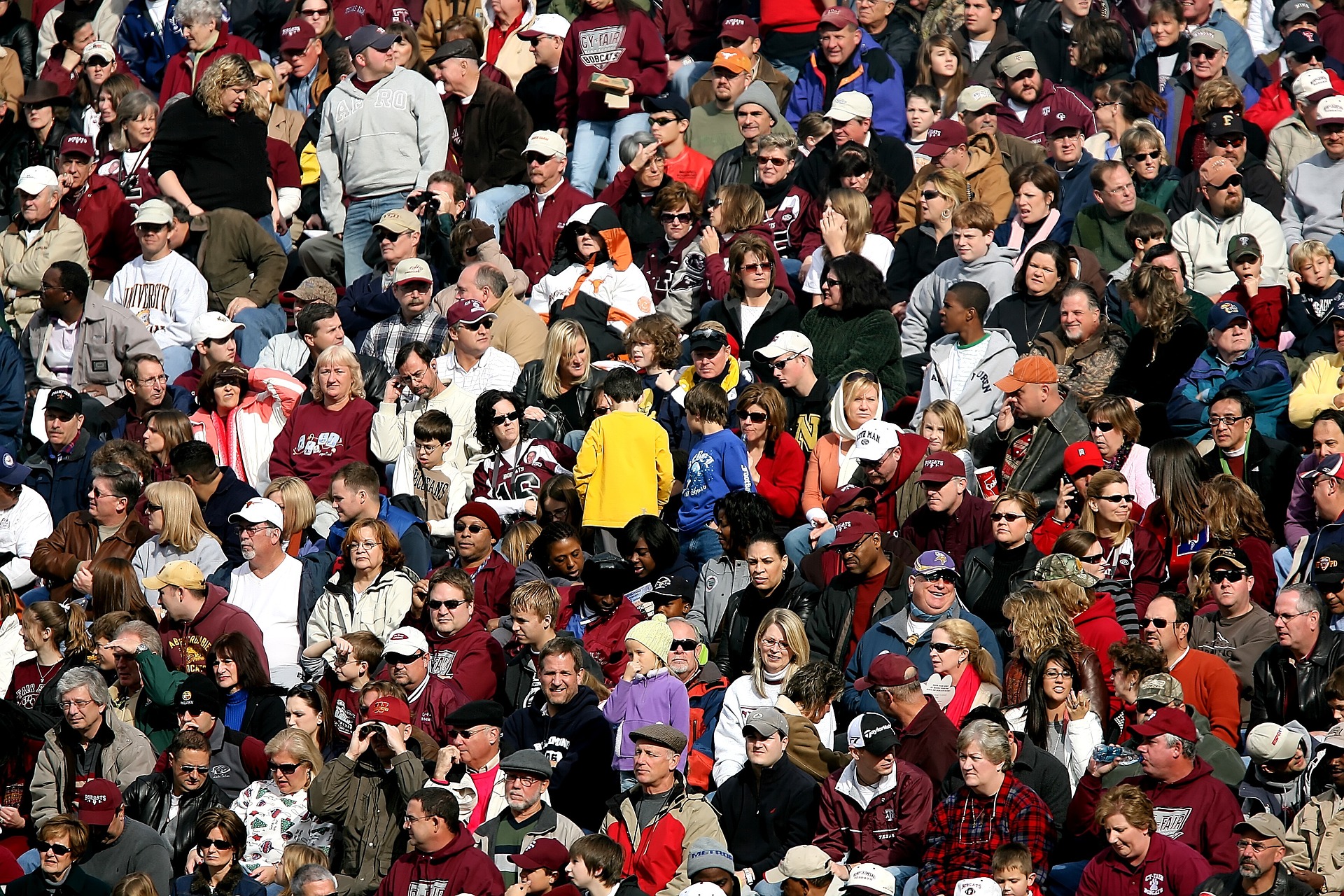 Co to jest wspólnota?
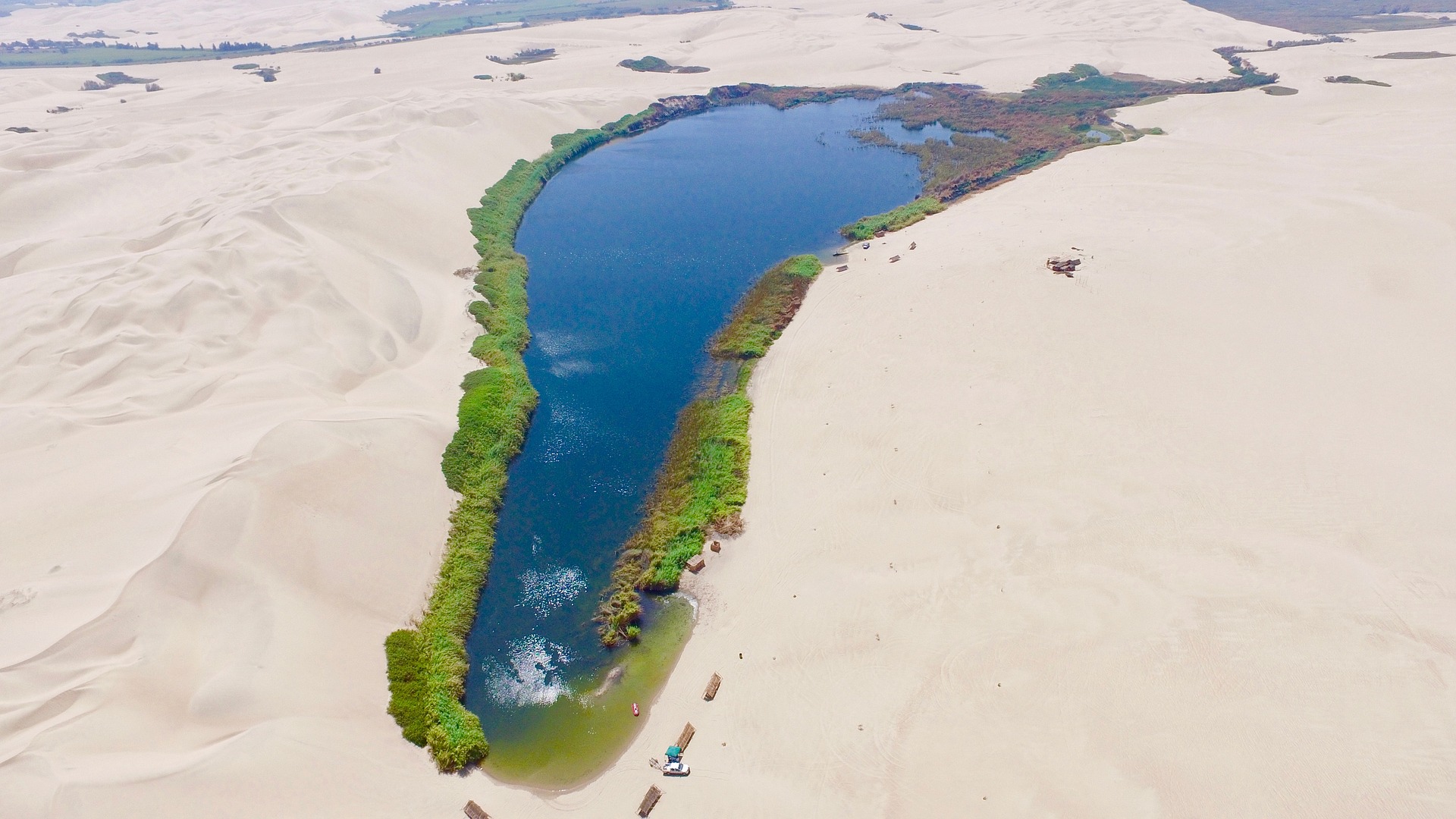 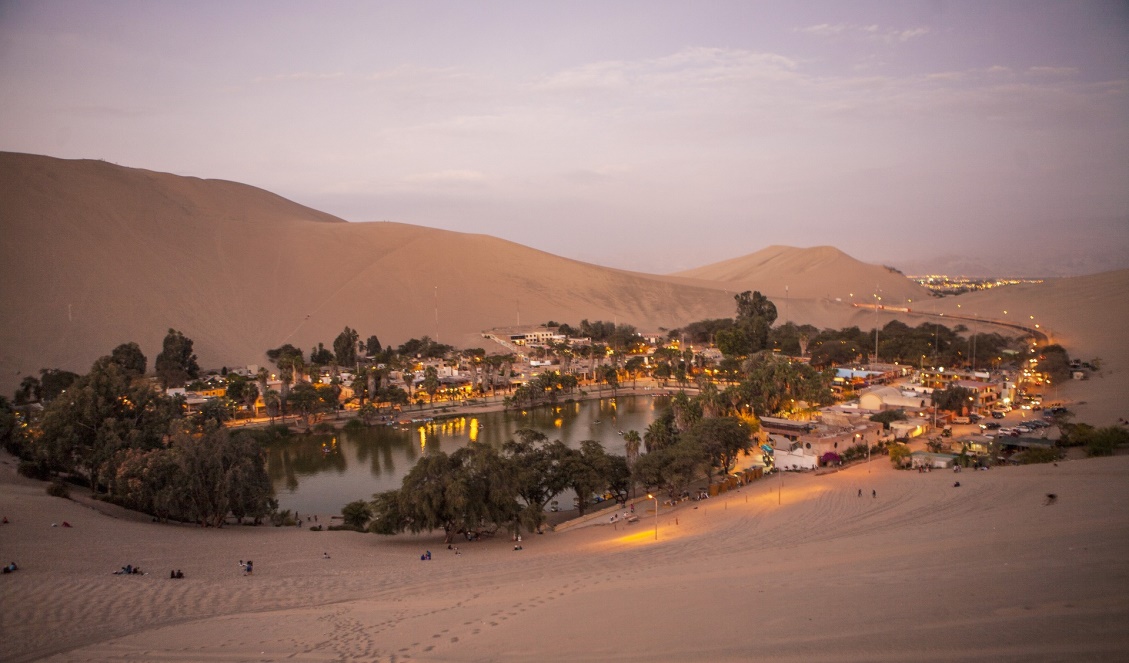 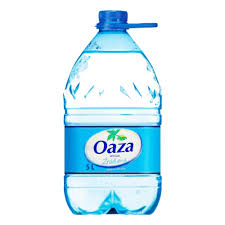 Co to jest oaza?
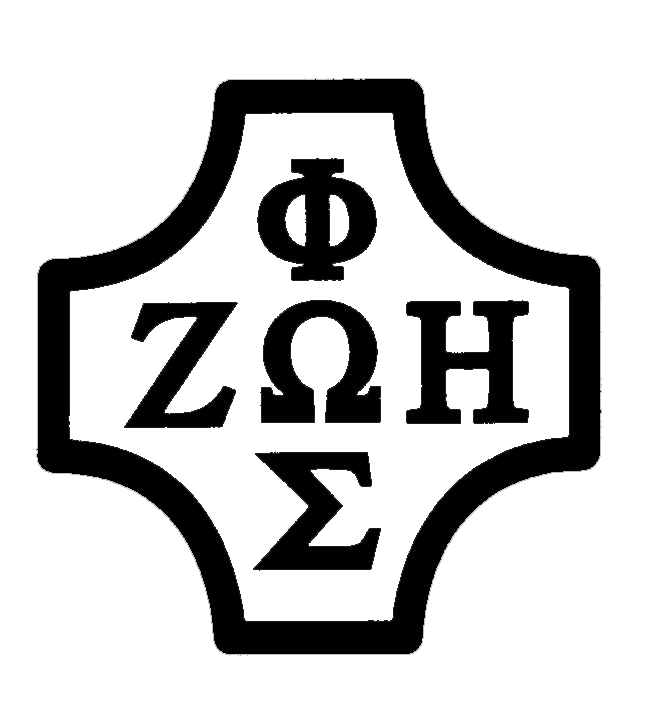 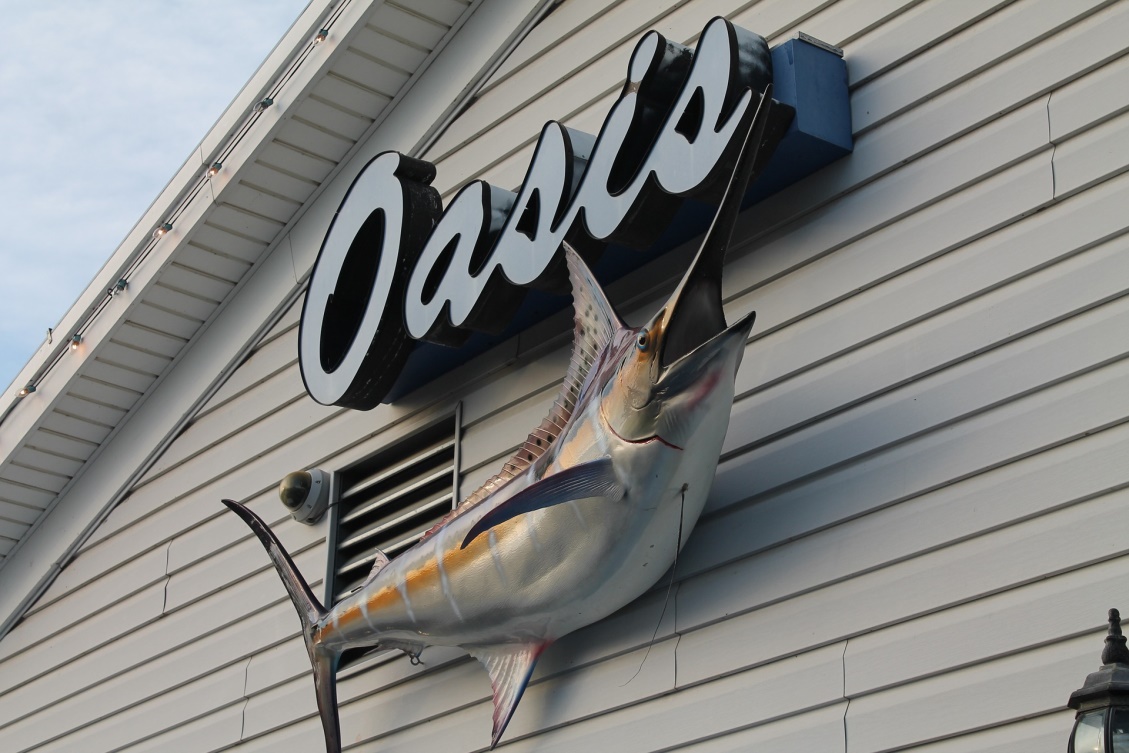 Jesteś potrzebny!
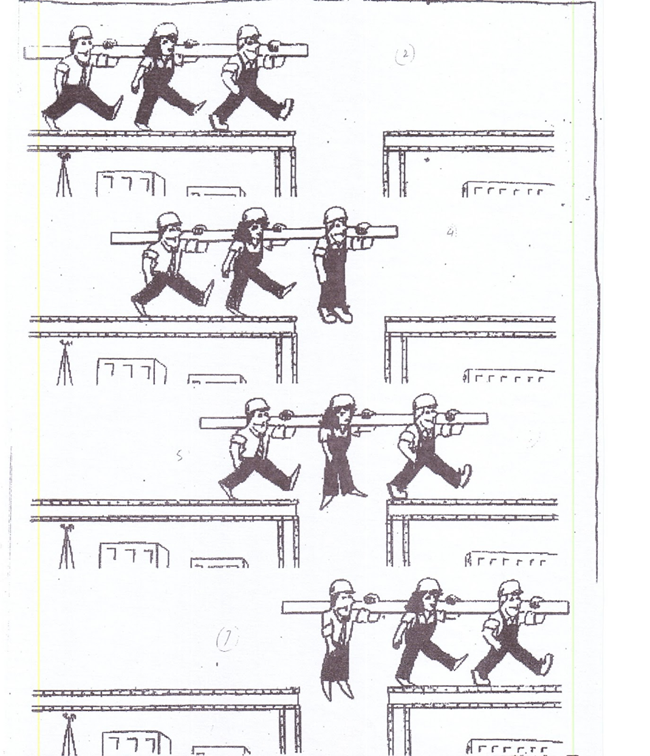 Animator
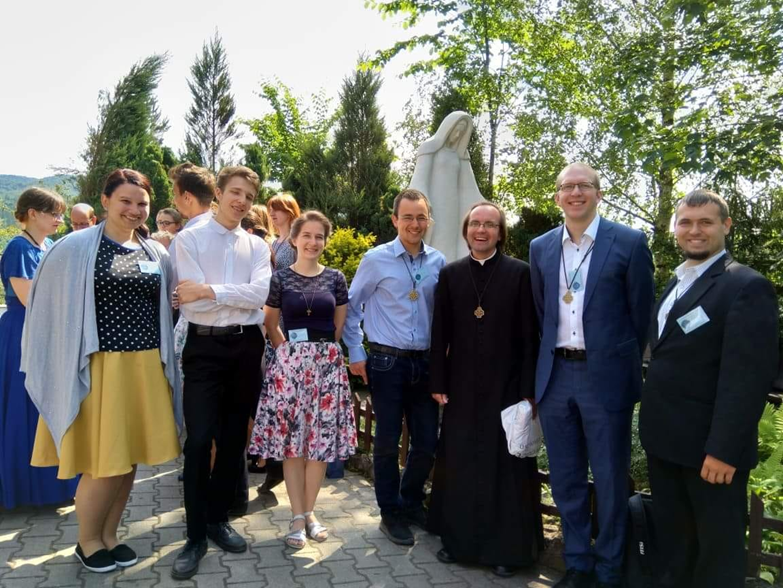 Animator to osoba,która prowadzi spotkaniew małej grupie.
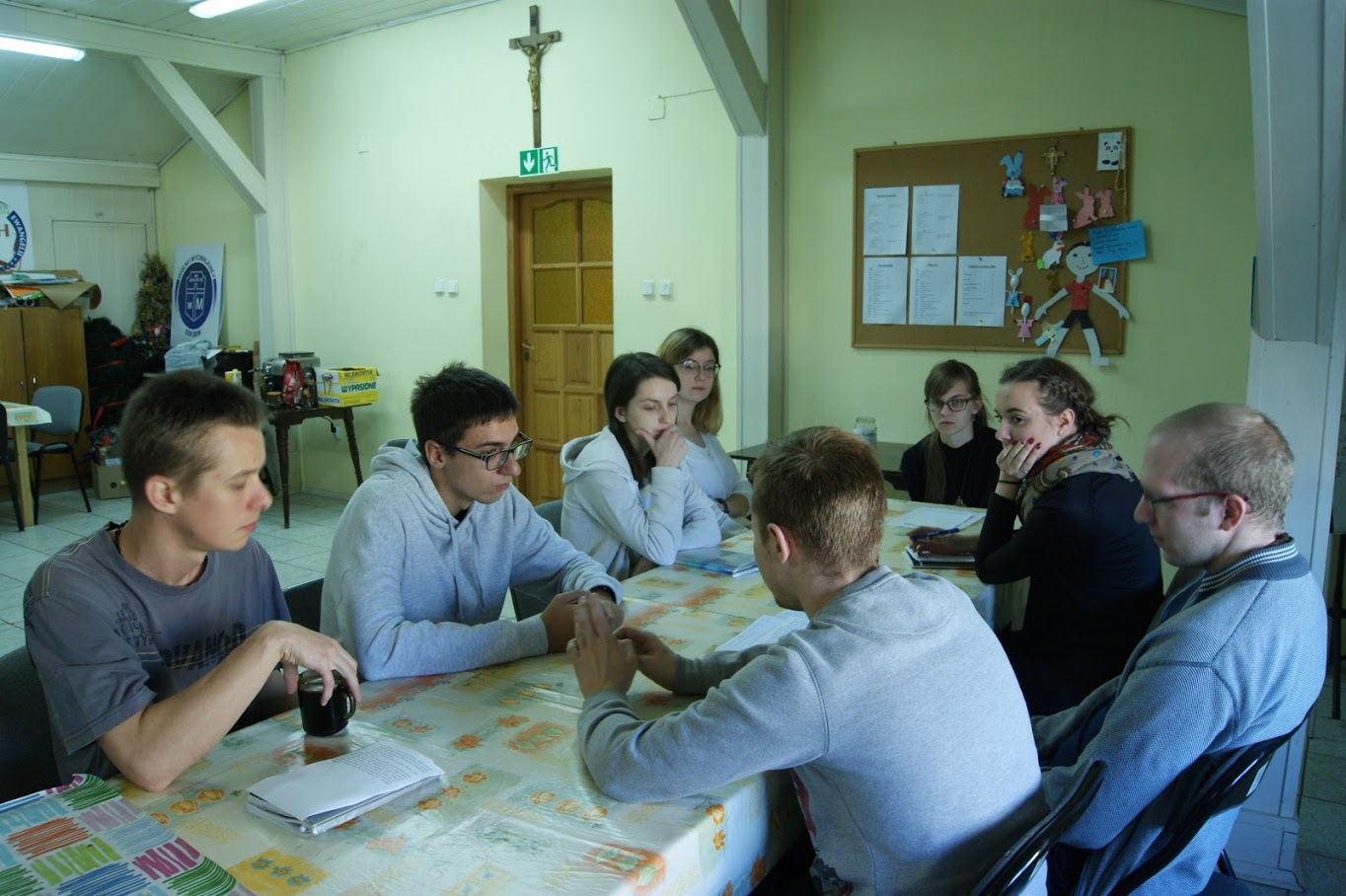 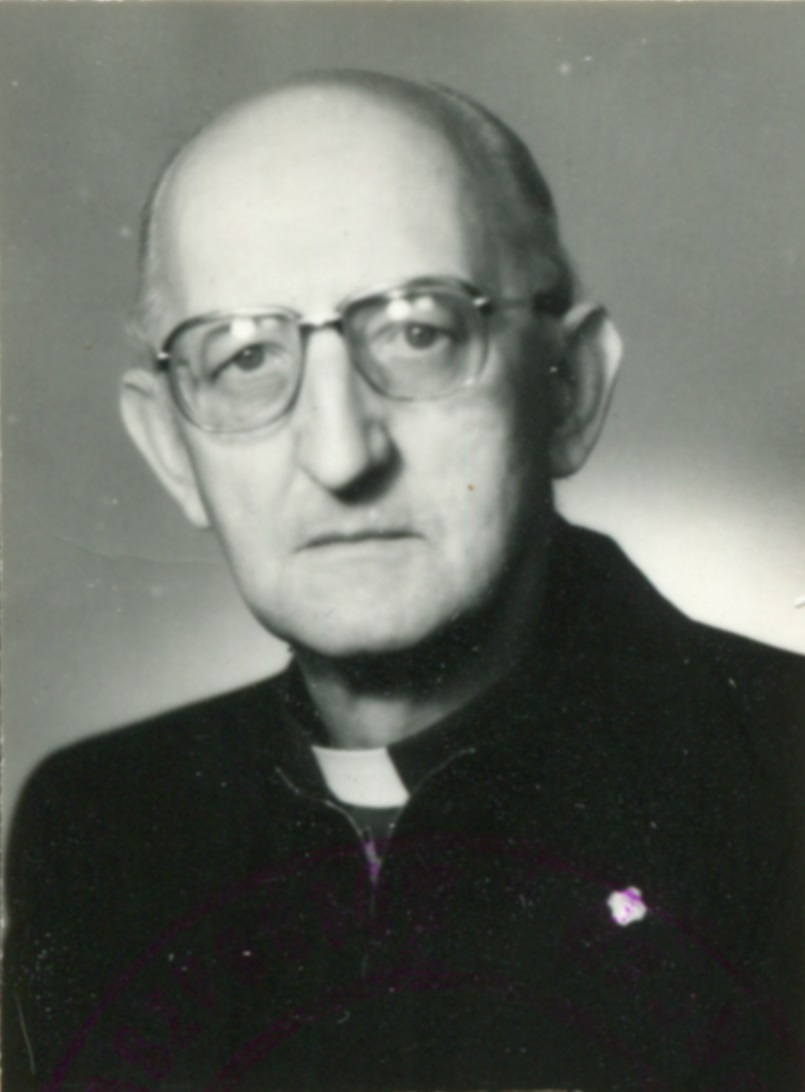 Moderator
Ksiądz odpowiedzialny za wspólnotę parafialną lub rekolekcyjną.
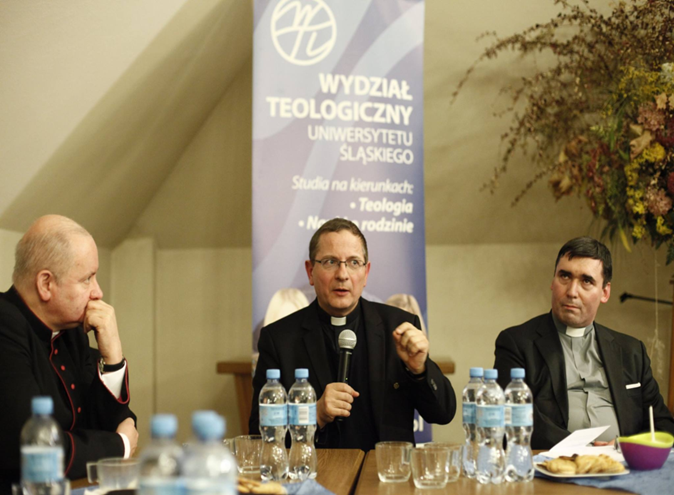 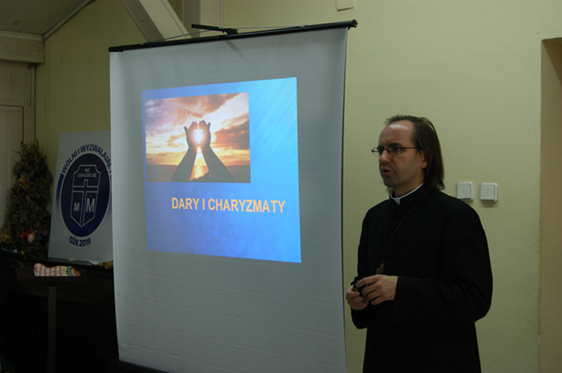 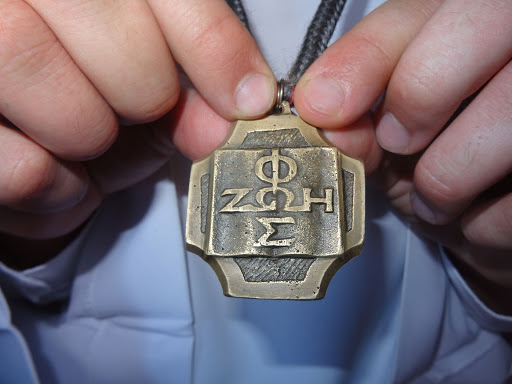 Foska
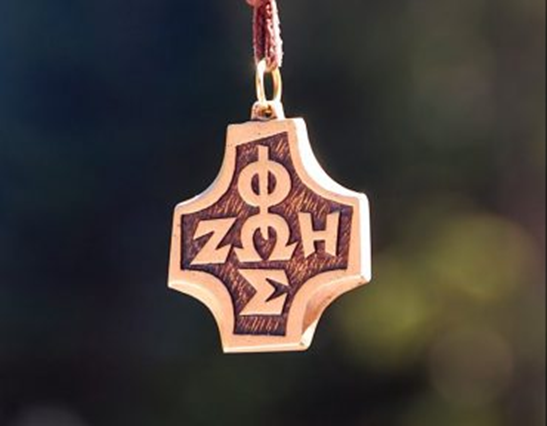 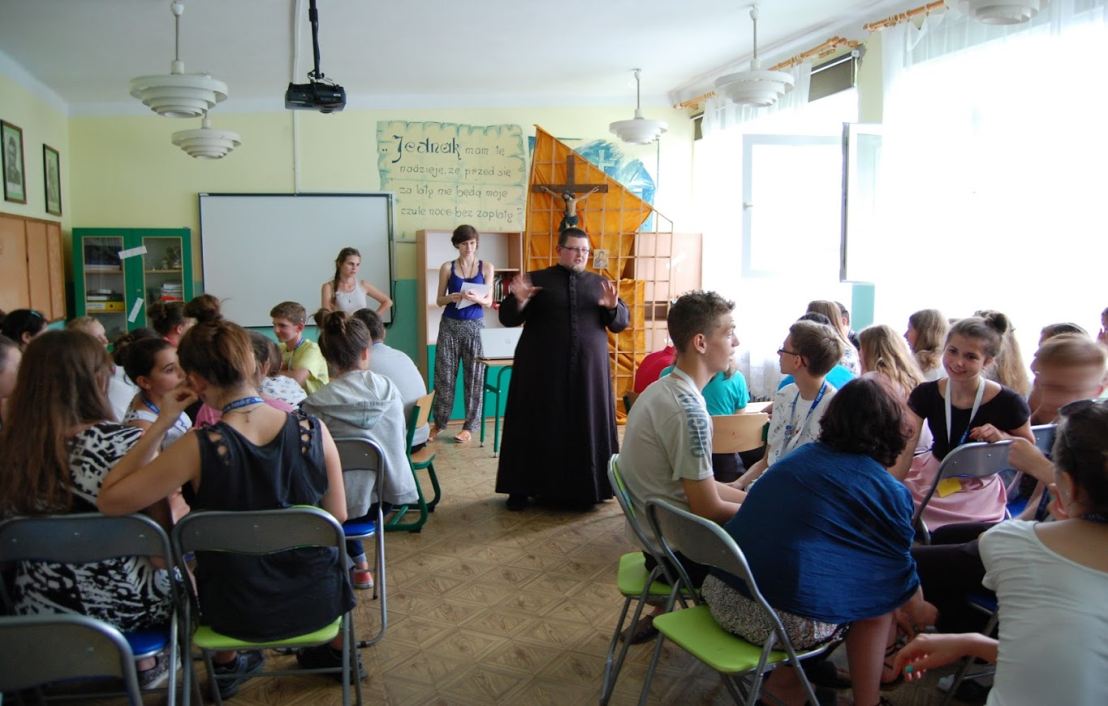 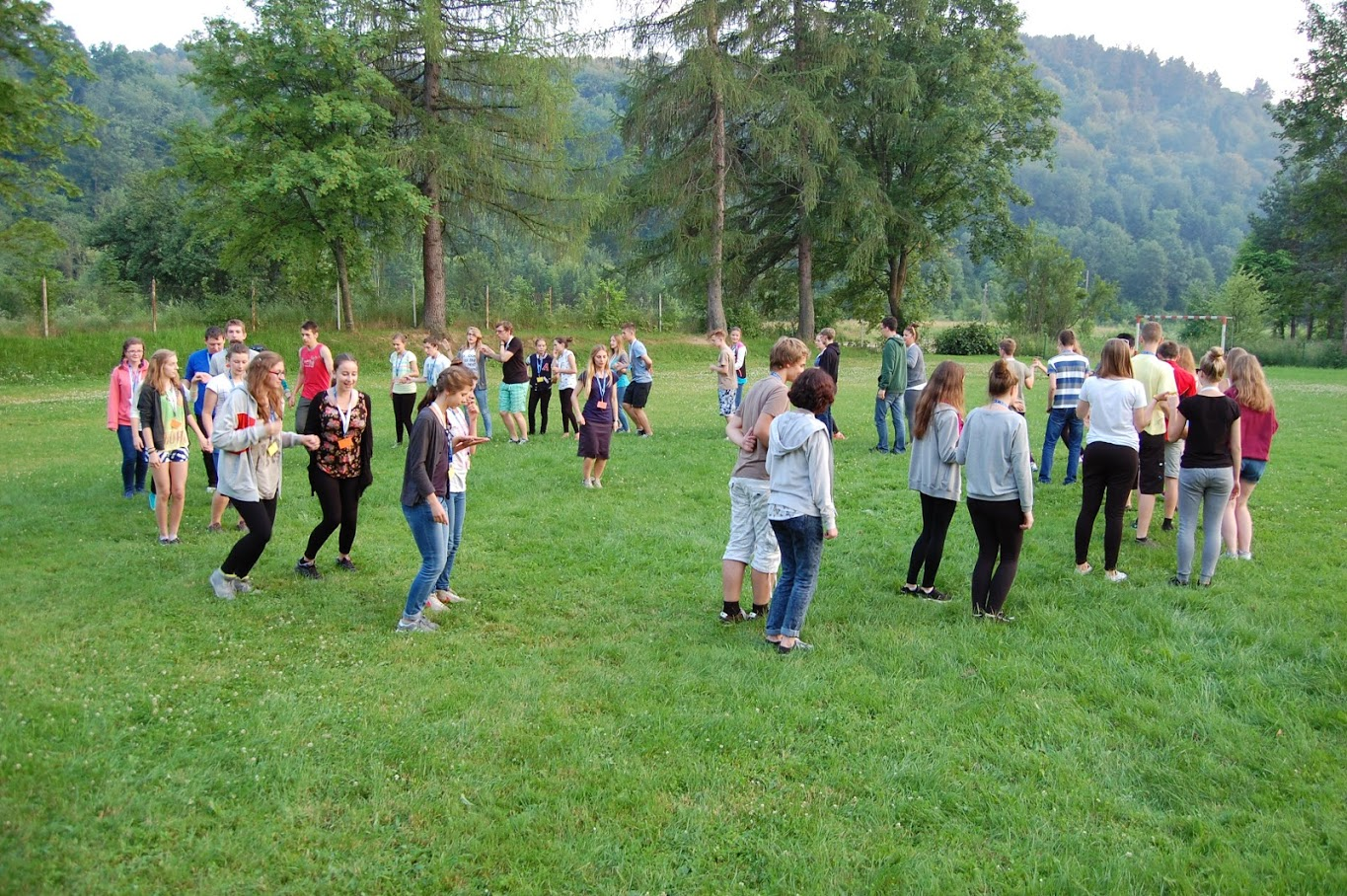 WYJAZDY, WYCIECZKI I…REKOLEKCJE!
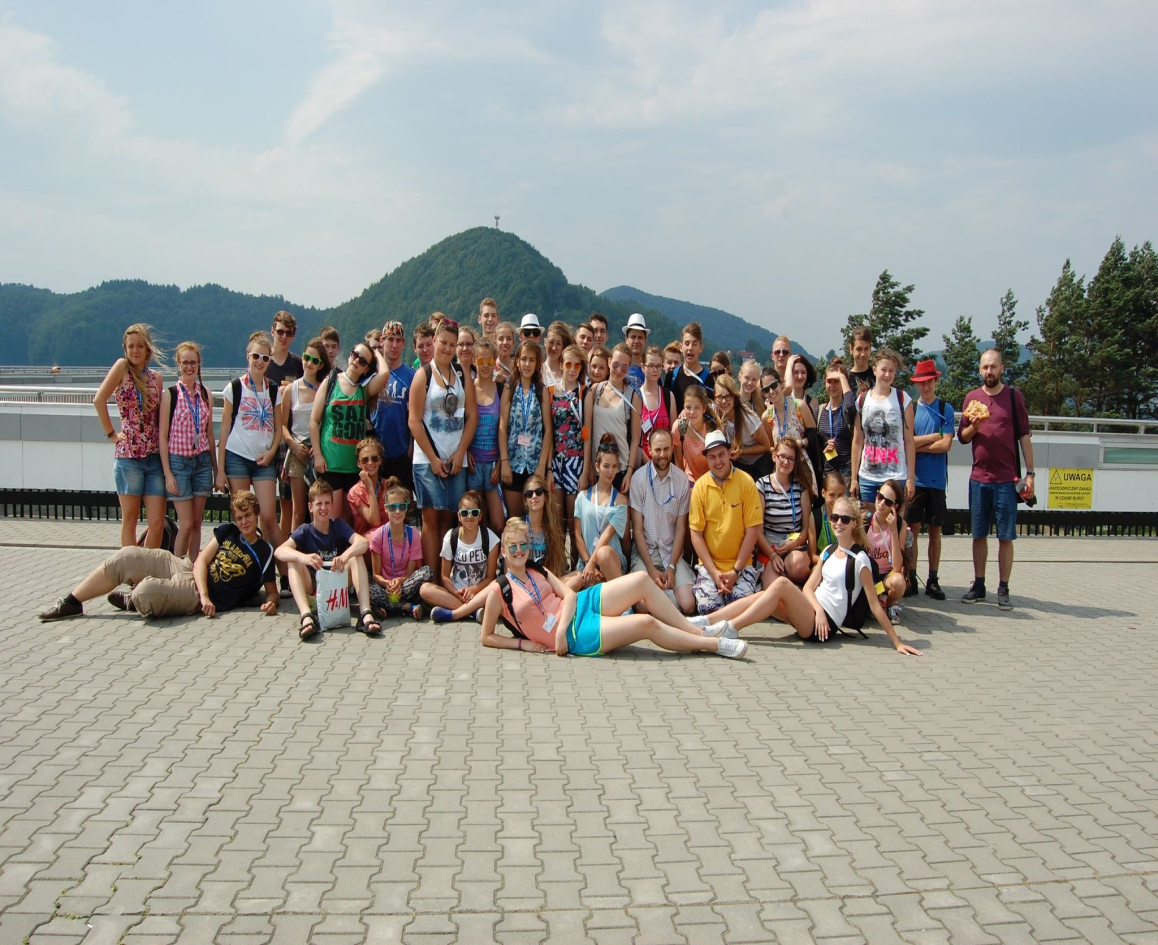 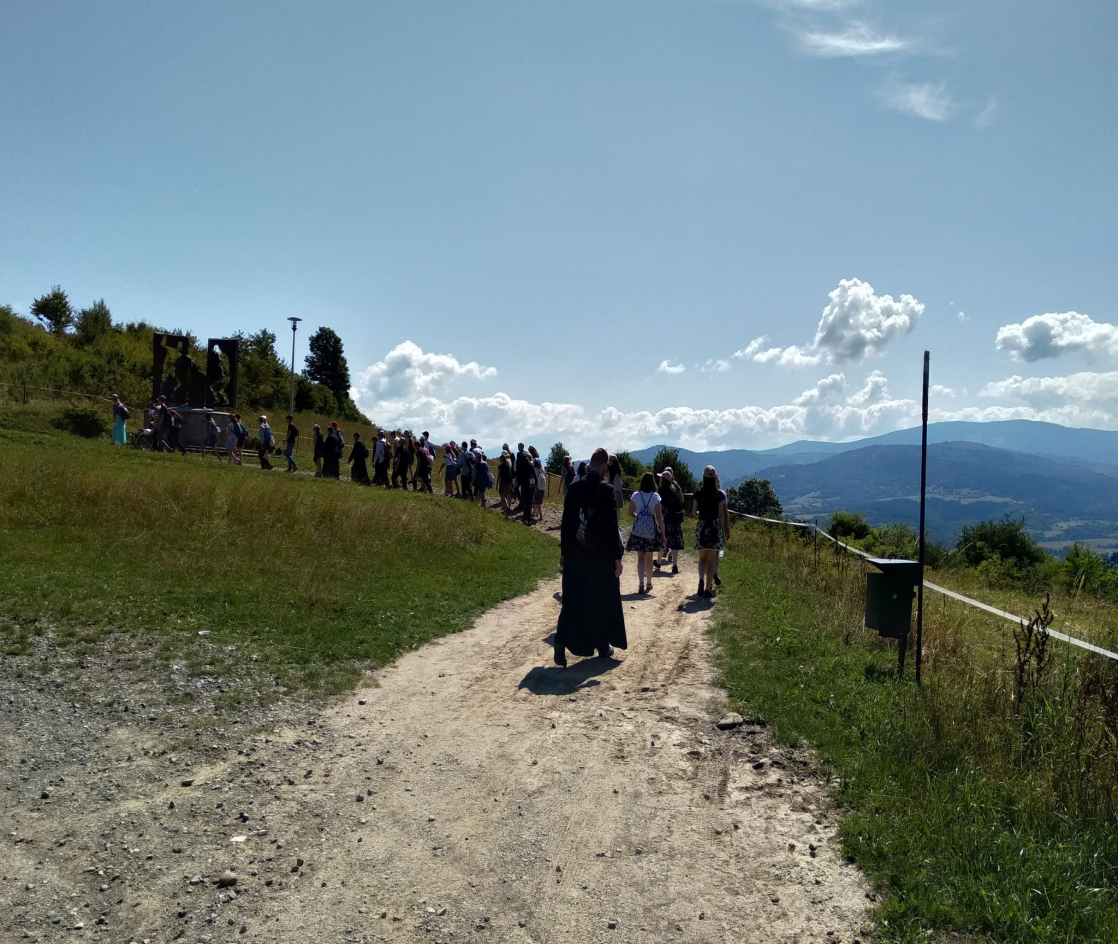 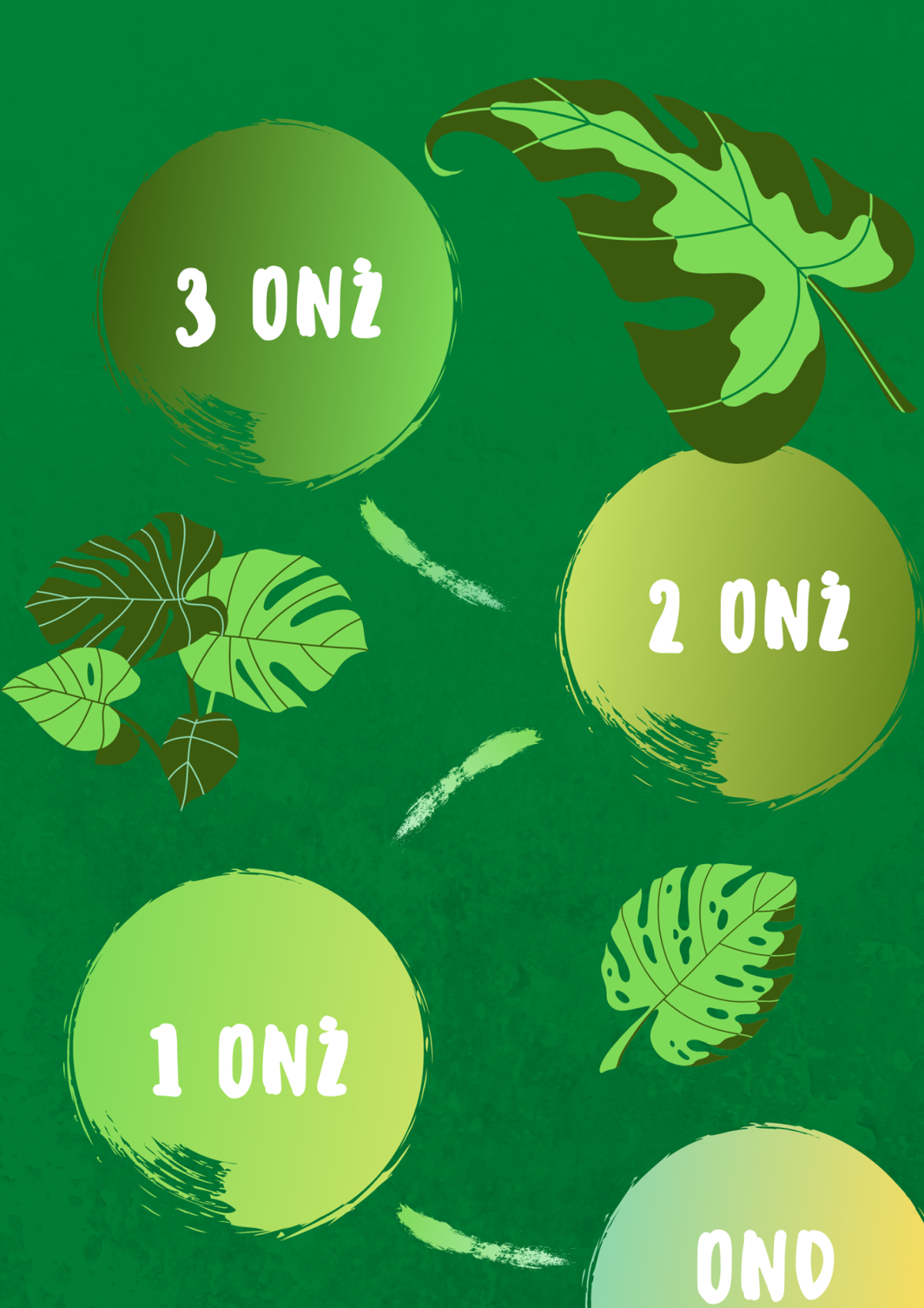 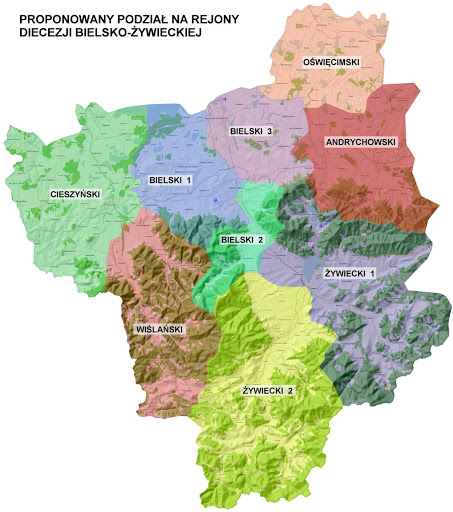 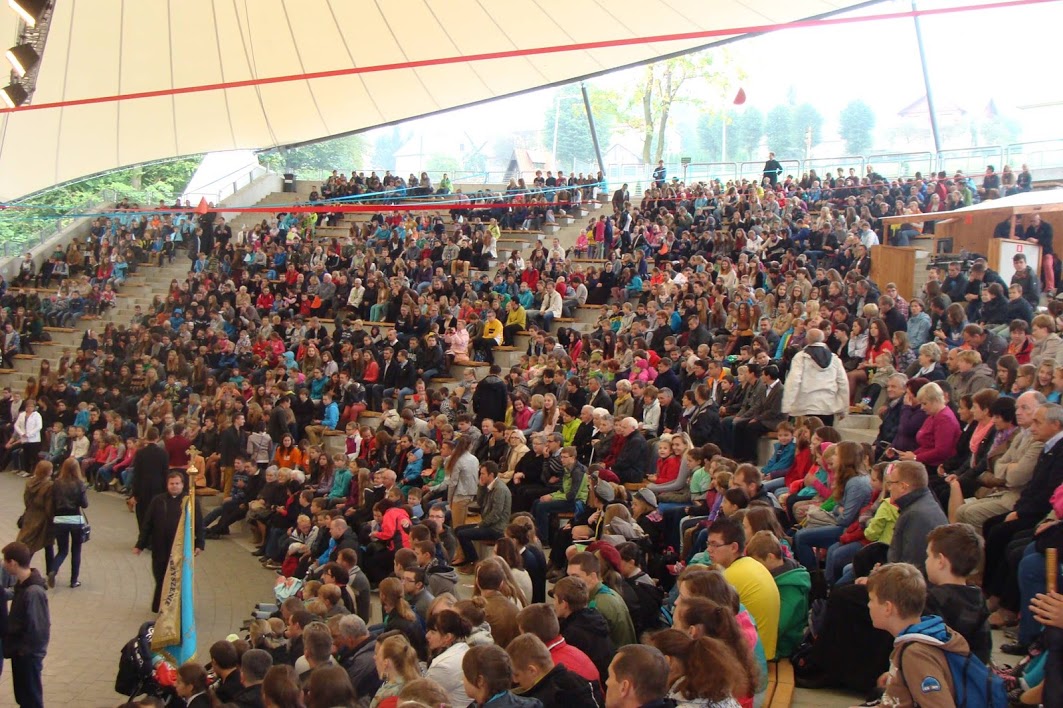 Gdzie są oazy?
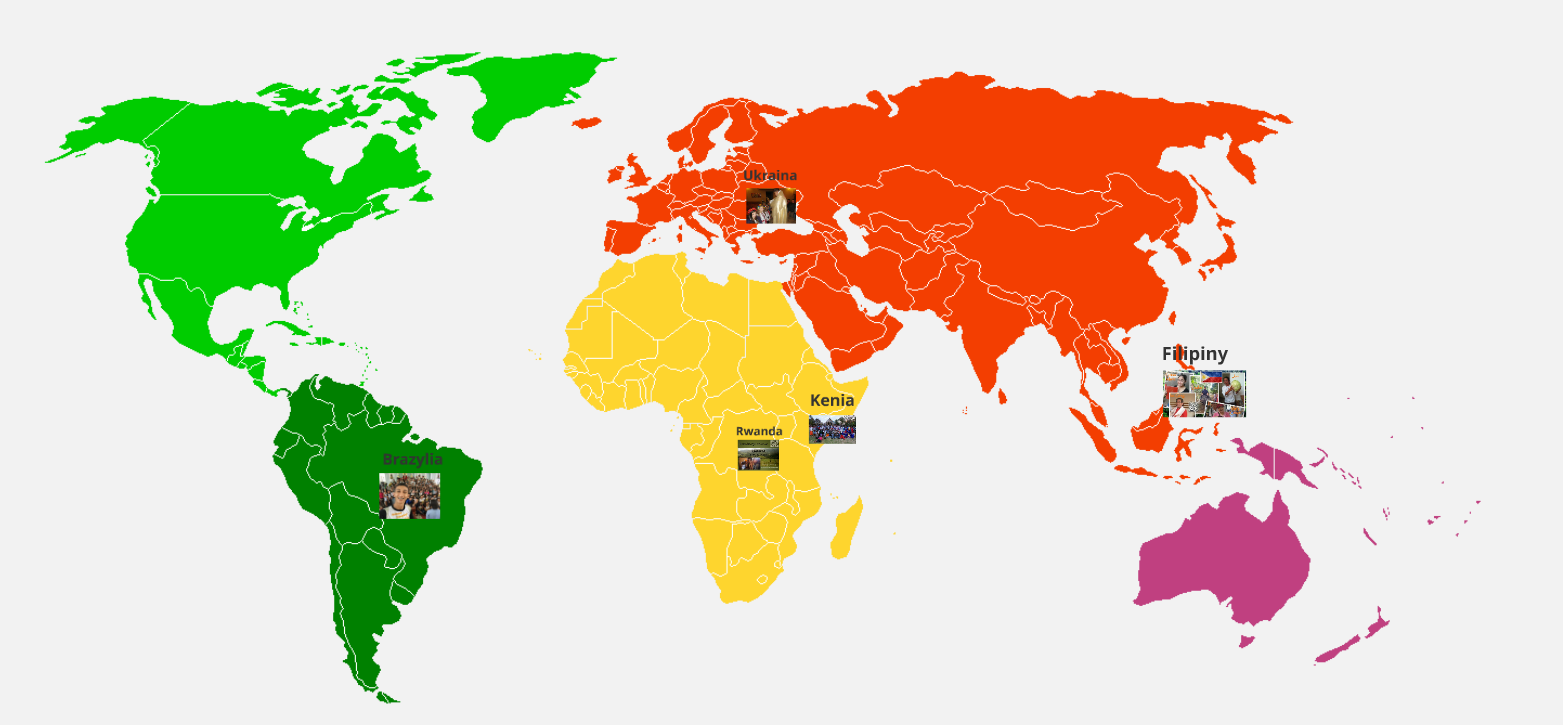 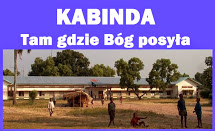 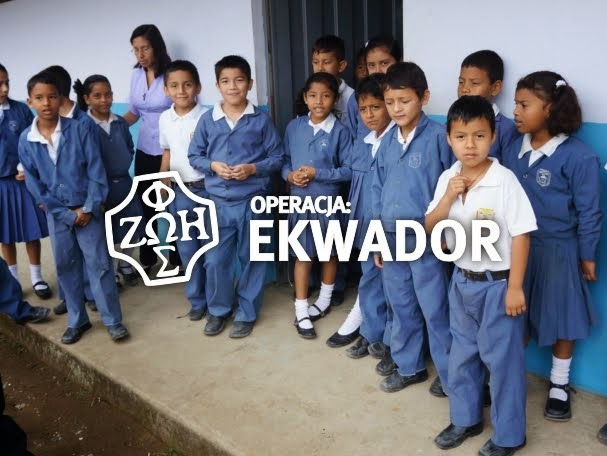 SPRAWDŹMY, ILE JUŻ WIEMY!
Zmierzmy się w quizie!
https://wordwall.net/resource/4587557/religia/co-jest-oaza
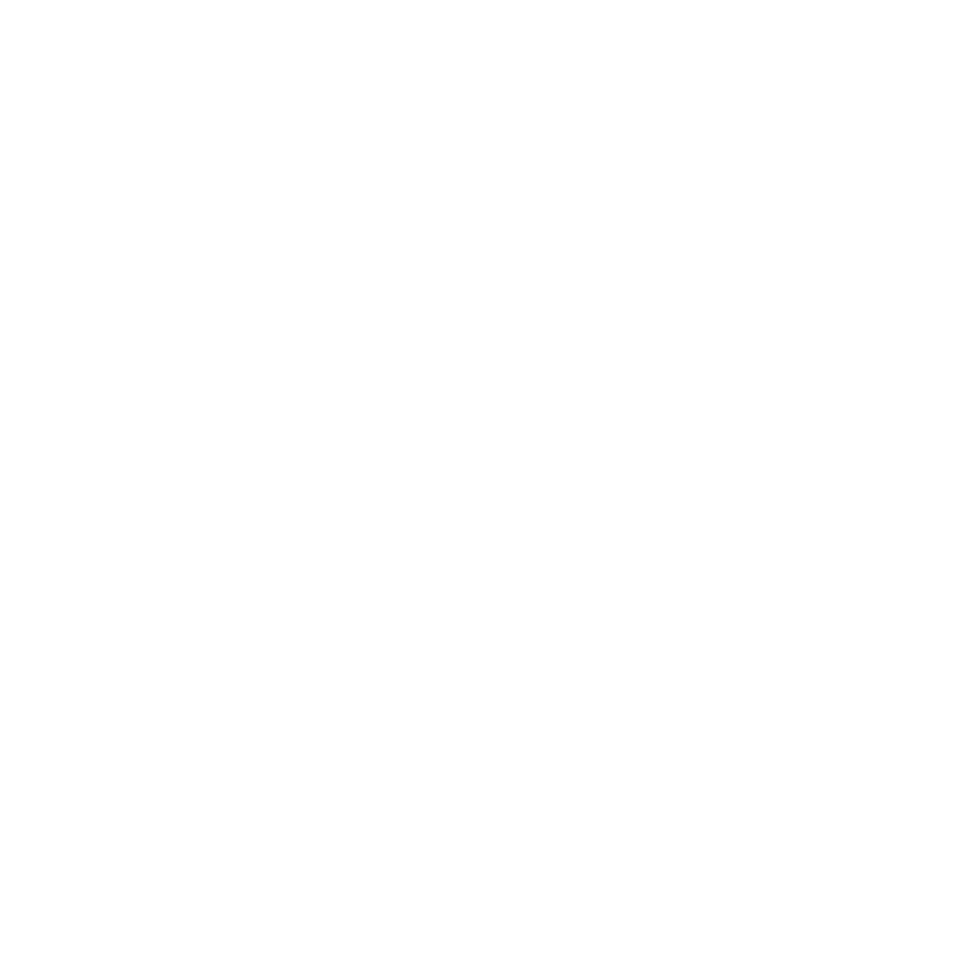